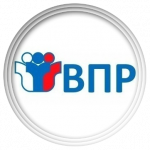 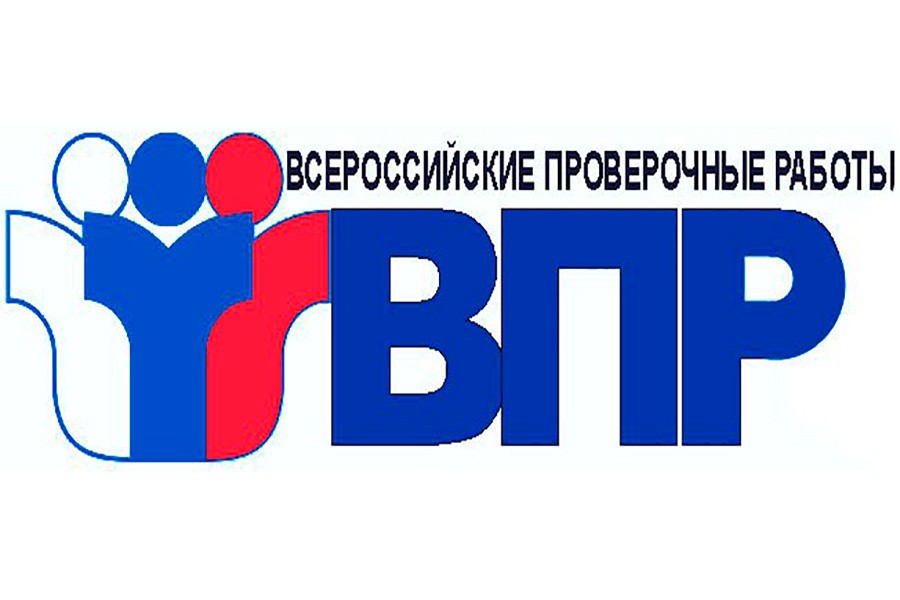 Система деятельности МБОУ «Средняя школа №1» г. Смоленска,  направленная на обеспечение объективности результатов ВПР
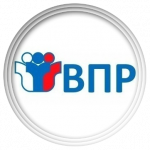 Признаки необъективности результатов ВПР
РУССКИЙ ЯЗЫК  5 класс
МАТЕМАТИКА 5 класс
БИОЛОГИЯ 5 класс
ИСТОРИЯ 5 класс
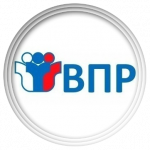 Компоненты обеспечения объективности
Нормативно-правовое обеспечение ВПР
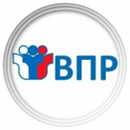 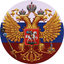 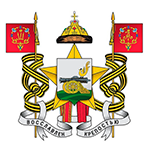 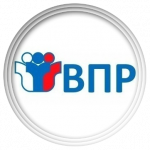 Организационно-методическое  обеспечение
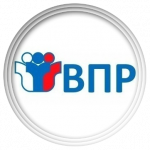 Информационное обеспечение
Аналитическое обеспечение
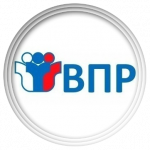 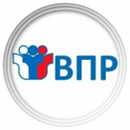 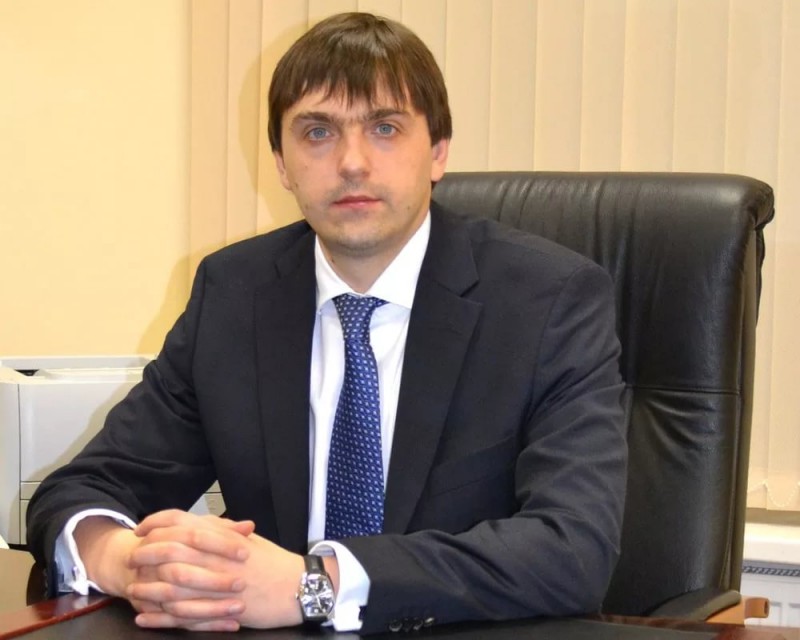 «Объективность результатов крайне важна во всех оценочных процедурах в системе образования. Это необходимо не для того, чтобы наказать директоров школ и учителей, если учащиеся показали слабые результаты. Это нужно, чтобы оказать таким школам методическую поддержку и повысить качество образования. Мы очень рассчитываем, что опыт 2019 года будет учтен, и по итогам проведения ВПР мы увидим более объективную картину без попыток  искусственно завысить результат».
Сергей Сергеевич Кравцов
Министр просвещения РФ
СПАСИБО ЗА ВНИМАНИЕ!